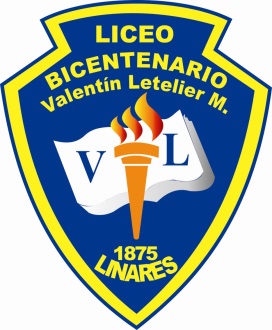 Lengua española formación del español
Integrantes :
Bárbara Balboa 
Raúl Bustamante
Javiera Tapia
Romina vallejos 
Curso :3G
Profesor: Sr. Jaime Gatica Jorquera
ÍNDICE
Periodo de orígenes
Peculiaridades del castellano frente el latín
Enriquecimiento del léxico castellano
Periodo de orígenes
Desde el inicio de la reconquista se formaron diferentes dialectos ,los cuales eran: gallego ,astur-leones, el castellano, el navarro-aragonés y el catalán.
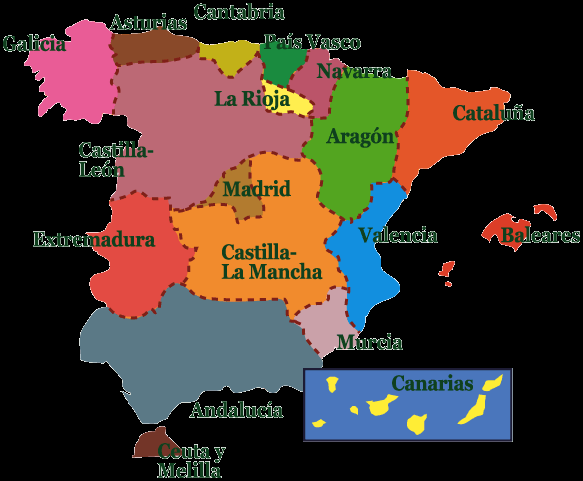 De estos cinco dialectos, solo tres formas lingüísticas consiguieron desarrollarse y llegar a ser lenguas, pues ampliaron su vocabulario, y establecieron su gramática
Estos fueron gallego ,catalán y el castellano.
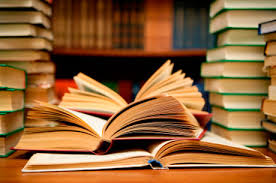 El español adquiere mayor importancia y se impone sobre otras lenguas de la península, tanto por su mayor producción literaria, como por la importancia política de su reino con la reconquista contra los árabes.
El castellano es el fruto de la evolución y transformación del latín junto con el aporte de otras lenguas.
Peculiaridades del castellano frente el  latín
Las  causas semánticas, lingüísticas y culturales por la que todos los hombres   y por la que todos los hablantes de una misma comunidad hacen evolucionar su lengua, aunque  parten de una misma lengua  madre en caso del español el latín.
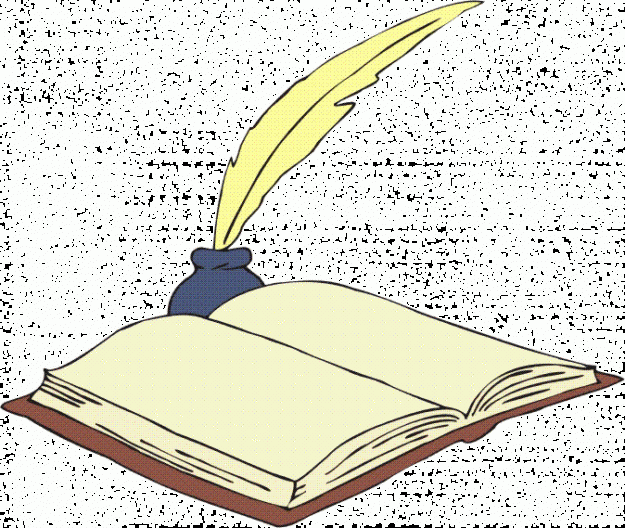 Las  principales características que va tomando el español son :
Transformación de consonante: 
    se cambia de P a b  ,T a D ,K a G
Tenemos ejemplos como :
         vita>vida
         Formica>hormiga
Transformación de las vocales :
Se crea o se suprimen diptongos
         porta>puerta
         leite>leche
         mortes>muerte
Se pierde el sonido inicial en las palabras:
La F se transforma en H
        Ferrum>hierro 
        Fumu>humo
        Facere>hacer
Se crean sonidos y fonemas nuevos:
         Nocte>noche
         piscis>pez
         ligna>leña
 se cambia las desinencias de los casos:
En sustitución se aplican preposiciones
Nominativo singular
      Rosa-la rosa
Genitivo plural
     rosarum-de las rosas
Genitivo singular
     Rosae – de la rosa
Dativo plural
      Rosio-a las rosas
Se crea un  nuevo orden en las frases 
        sujeto – verbo – complemento
Se utiliza tanto palabras de latín culto, como el vulgar:
       latín vulgar caballus –caballo
       latín culto equus -equino
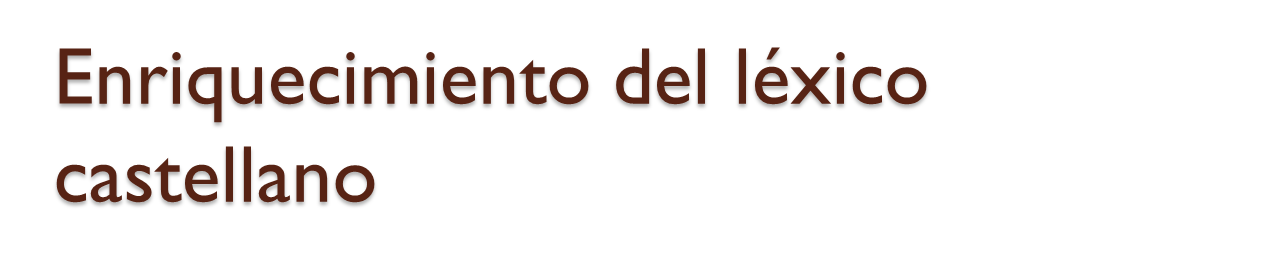 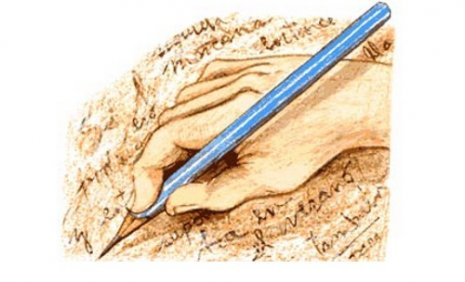 En el siglo X y XV el castellano va  evolucionando hasta llegar a encontrar su fisonomía definitiva. 
En la época de los reyes católico se impone como el idioma oficial en el reino de España.
Desde el siglo XVI hasta nuestros días el castellano se va enriqueciendo con aportaciones  de otras lenguas como  el gallego, catalán, francés, inglés.
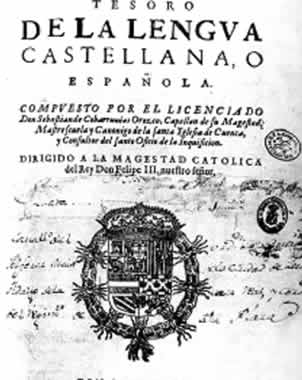 En el comienzo de la conquista americana los españoles trajeron  su lengua a nuestro continente, impusieron sus leyes, costumbres, credos, su forma de expresión, en este caso fue el español, sobre todo cuando  comenzó a  aumentar el número de criollos y mestizos al continente
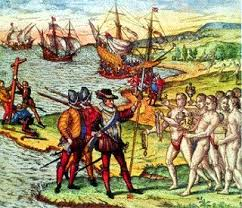